WELCOME
To
Saline Water Intrusion
in Coastal Aquifer
Dr, Raman Kumar Biswas, Associate Professor, Dept of DRE, PSTU.
Department of Disaster Resilience and Engineering
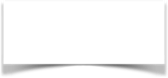 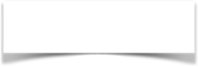 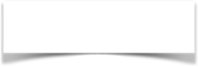 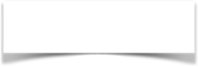 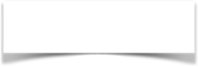 Mitigation Measures
Introduction
Relation between Fresh Water and Seawater/ Ghyben-Herzberg Principle
Content
Identification of Seawater Intrusion
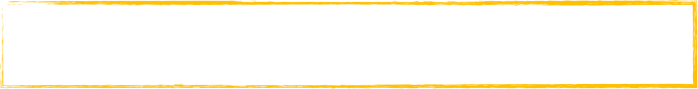 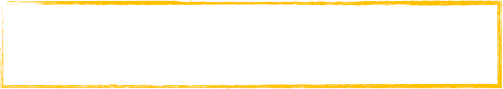 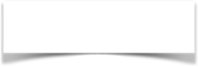 Aquifer, Confined and Unconfined what is that?
1% of Seawater (250mg/L Chloride)
can contaminate the fresh water
Introduction
How Sea water intrusion occurred?
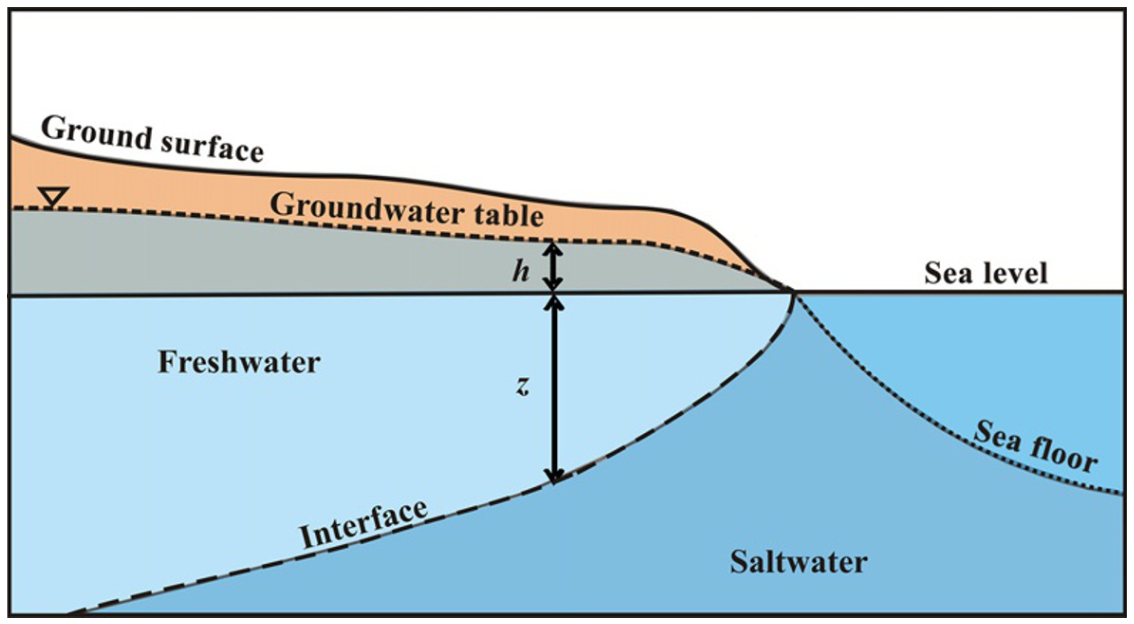 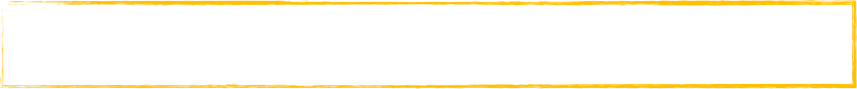 Fig. Copyright at Manivannan Vengadesan Department of Geology, Anna University.
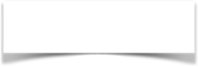 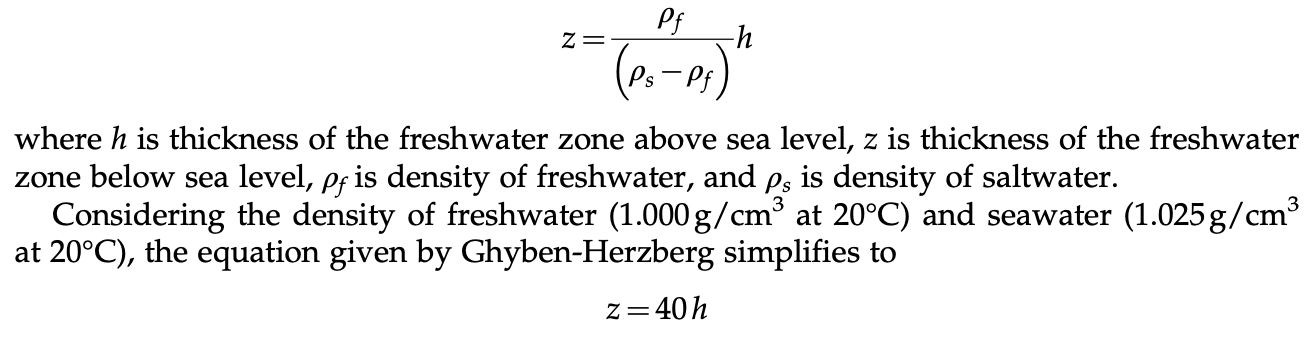 Relation between Fresh Water and Seawater/ Ghyben-Herzberg Principle
Ghyben-Herzberg Principle
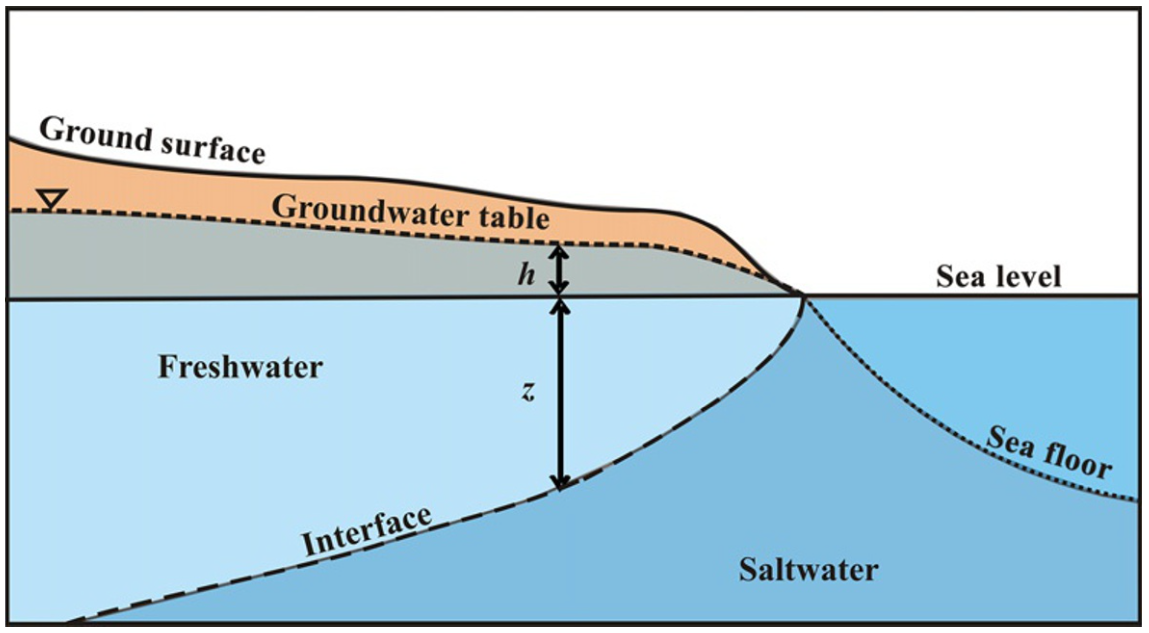 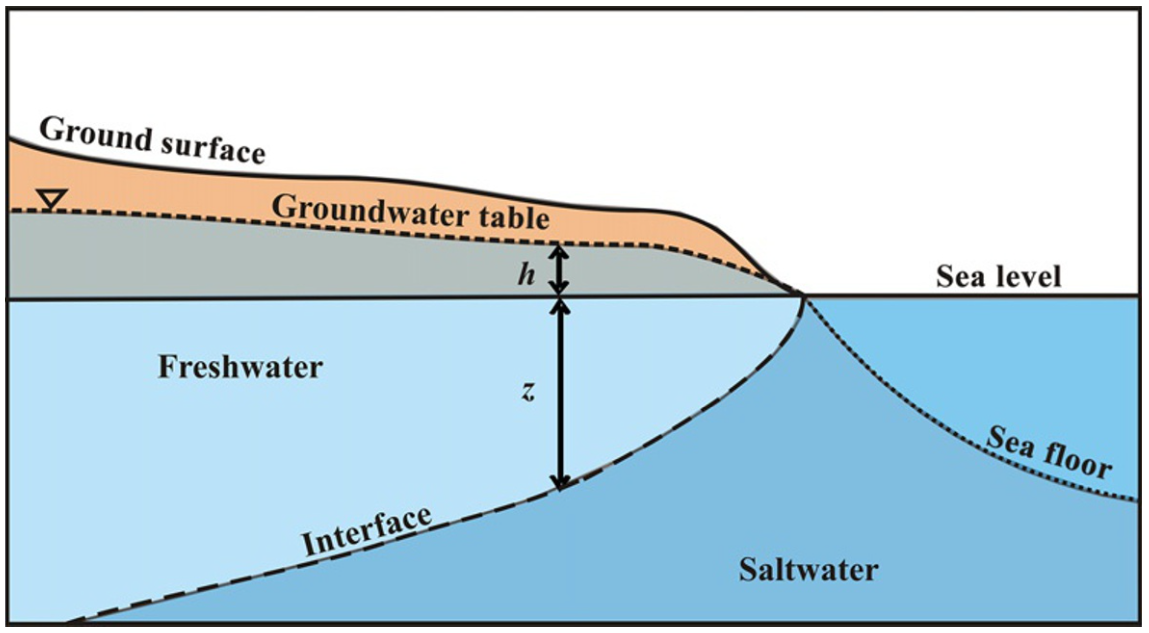 Fig. Copyright at Manivannan Vengadesan Department of Geology, Anna University.
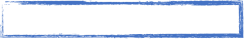 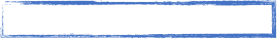 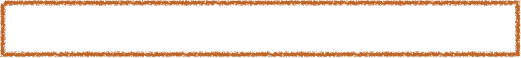 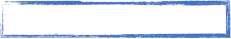 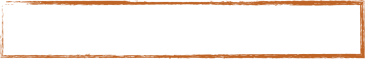 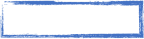 The common Methods are:
-Isotopic Methods
Identification of Seawater Intrusion
-Geophysical Methods
-Ground water head
Geochemical Methods
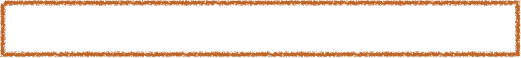 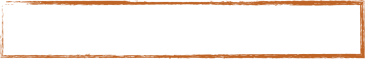 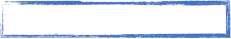 The common Methods are:
Identification of Seawater Intrusion
-Ground water head
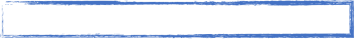 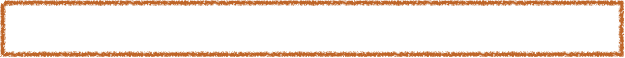 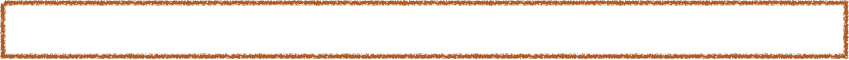 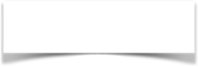 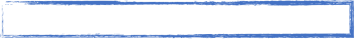 Go next
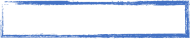 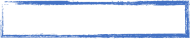 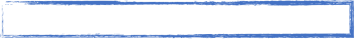 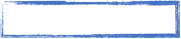 Mitigation Measures
Injection Wells
The different methods for mitigating seawater intrusion are discussed in this section.
Subsurface Barrier
Saltwater Pumping Wells
Rearranging of Pumping Wells
-Reduction in Pumping
Increasing Groundwater Recharge
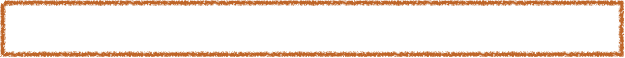 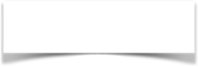 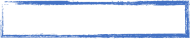 Mitigation Measures
-Reduction in Pumping
This figure was uploaded by Qi Li
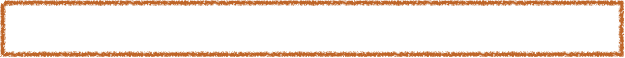 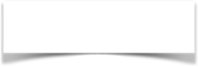 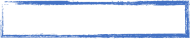 Mitigation Measures
Fig. Copyright at Manivannan Vengadesan Department of Geology, Anna University.
Rearranging of Pumping Wells
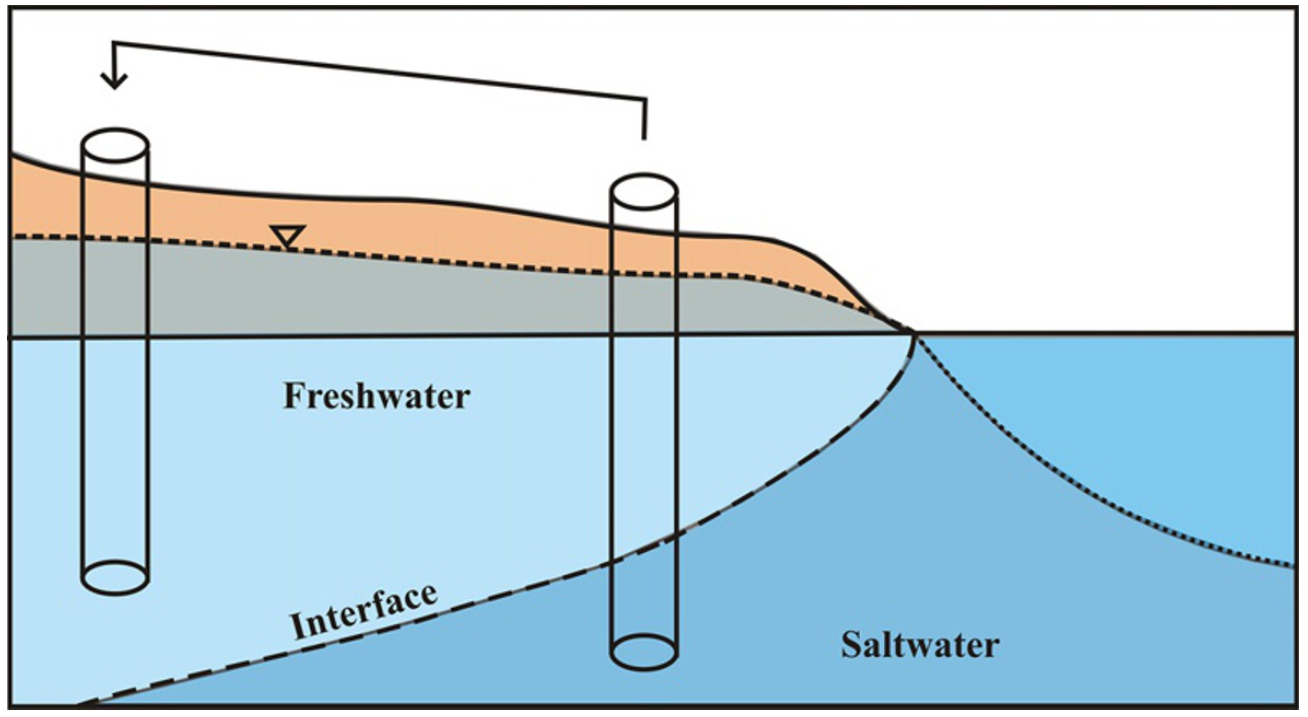 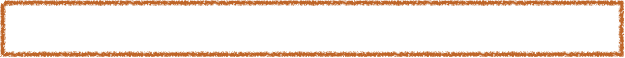 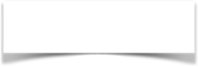 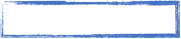 Mitigation Measures
Fig. Copyright at Manivannan Vengadesan Department of Geology, Anna University.
Increasing Groundwater Recharge
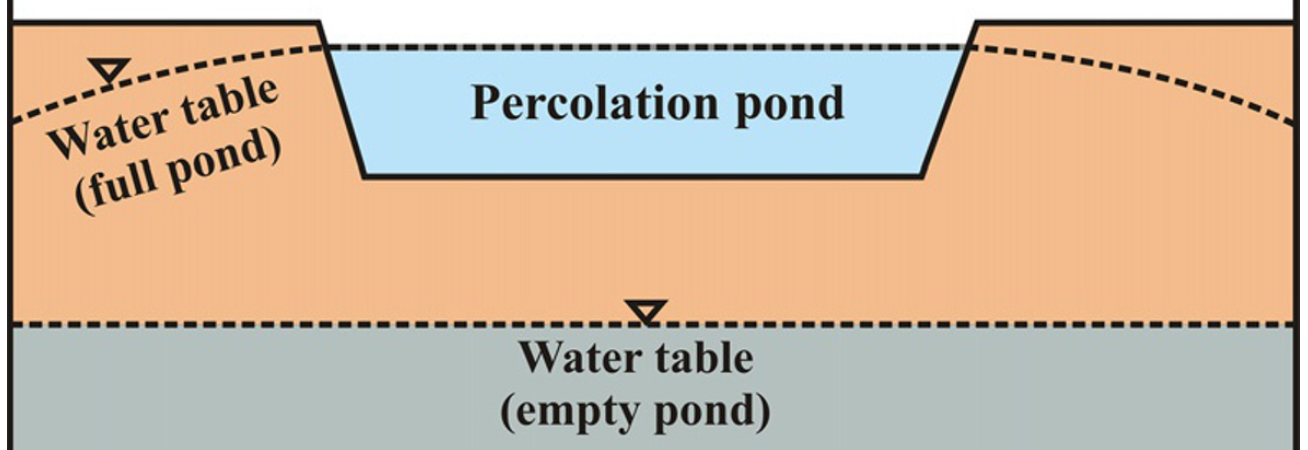 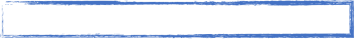 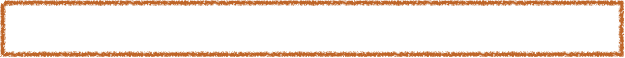 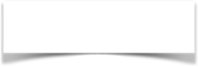 Mitigation Measures
Injection Wells
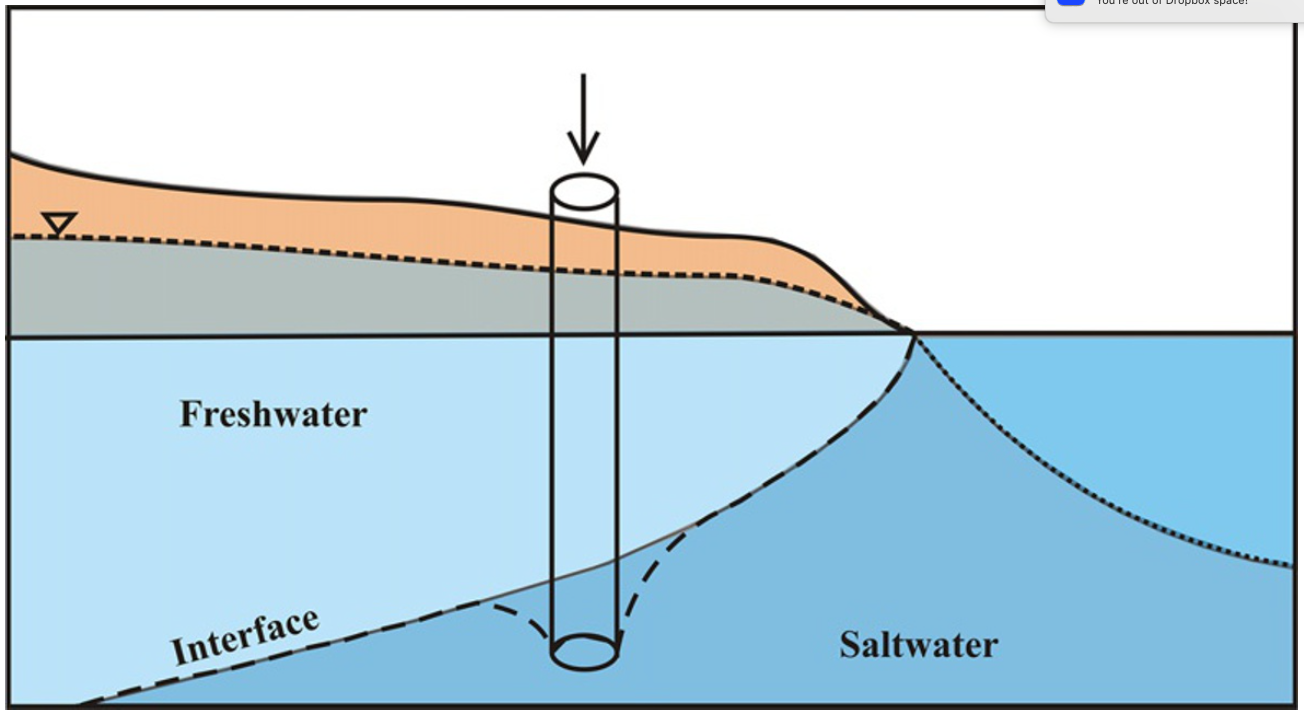 Fig. Copyright at Manivannan Vengadesan Department of Geology, Anna University.
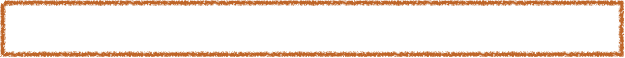 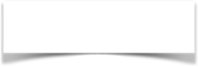 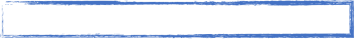 Mitigation Measures
Saltwater Pumping Wells
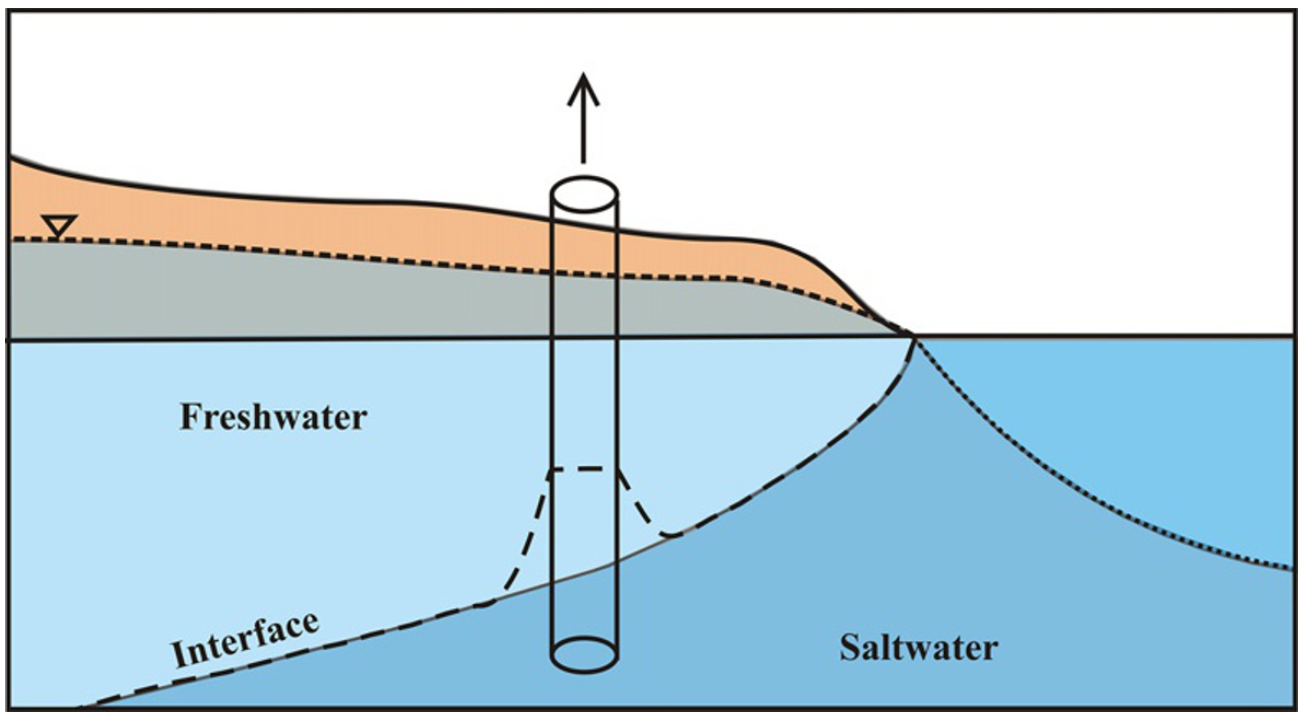 Fig. Copyright at Manivannan Vengadesan Department of Geology, Anna University.
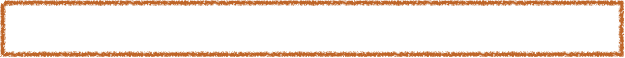 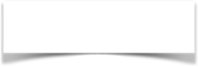 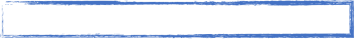 Mitigation Measures
Subsurface Barrier
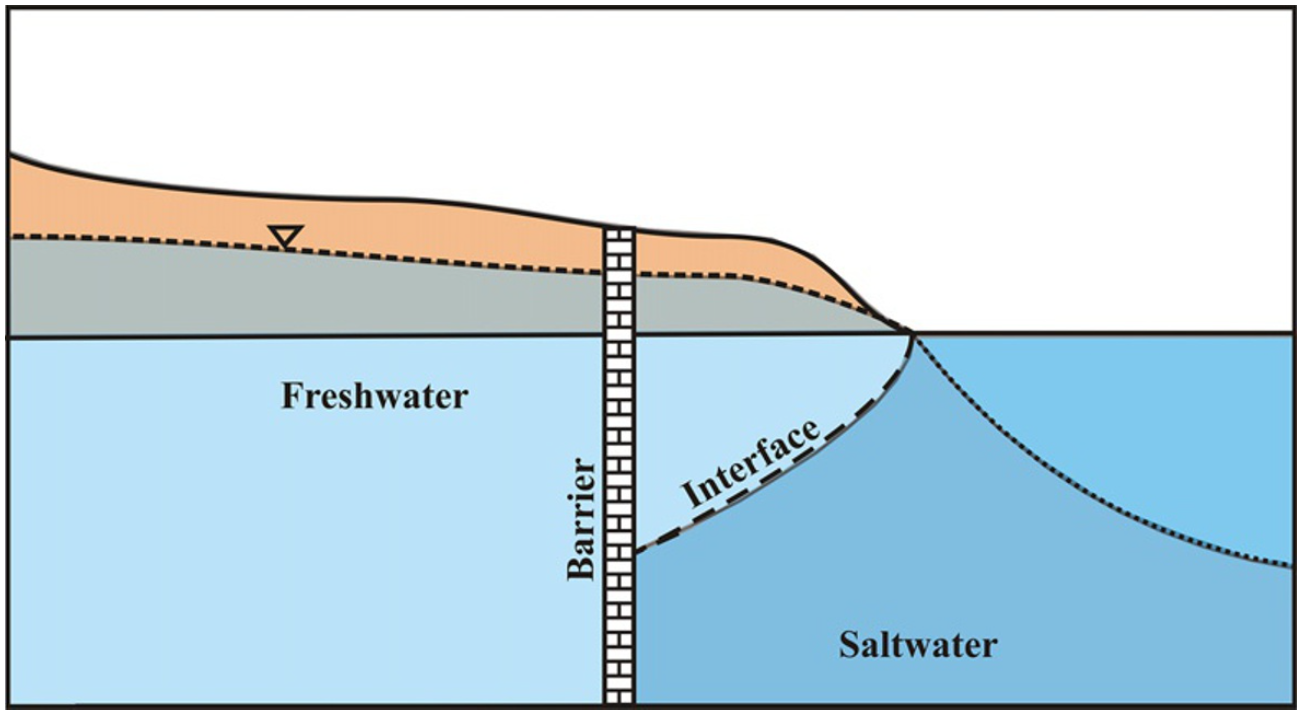 Fig. Copyright at Manivannan Vengadesan Department of Geology, Anna University.
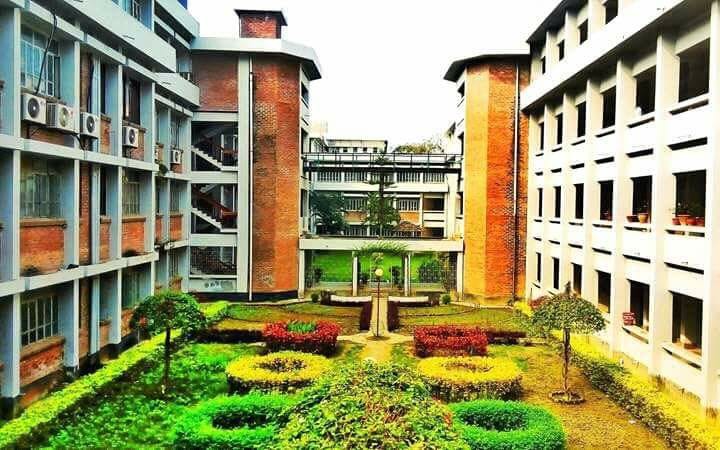 Thank you very much